Основные задачи и приоритетные направления бюджетной политики на 2025 год и плановый период 2026 -2027 годов
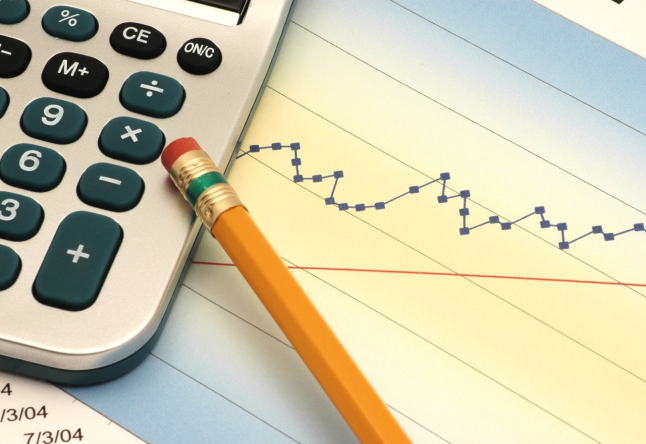 Направления бюджетной политики утверждены постановлением Администрации Туриловского сельского поселения от 02.11.2024 № 158
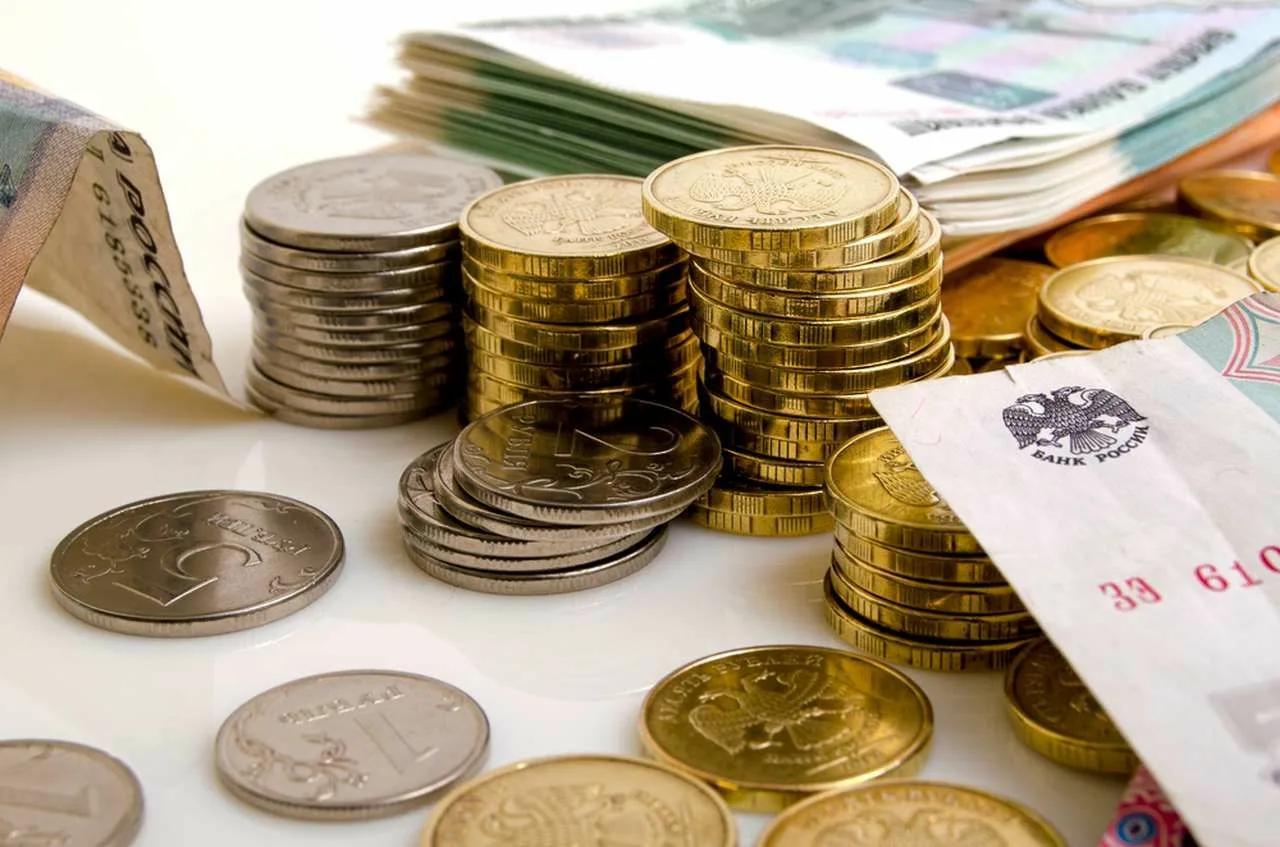 ОСНОВНЫЕ НАПРАВЛЕНИЯ
Основные задачи